Vietnam Day 2
Gallery Walk! (Step One)
OBJECTIVE
Students will be able to…
Describe the events leading to the conclusion of Vietnam
Determine whether the United States’ actions during the war were justified

AGENDA
Story Time!
Anti War Propaganda
Vietnamization
Meet with the other students that wrote an inscription for your picture
Discuss the picture and why you wrote what you did
Choose your favorite inscription and beautifully “etch” it onto a plaque and tape it under your picture
Gallery Walk! (Step Two)
OBJECTIVE
Students will be able to…
Describe the events leading to the conclusion of Vietnam
Determine whether the United States’ actions during the war were justified

AGENDA
Story Time!
Anti War Propaganda
Vietnamization
Roam the gallery (museum rules) and read the different inscriptions.  Answer the questions on your note sheet for each of the different pictures
Review
French Colonization
Gulf of Tonkin
Vietnamese Conflict
Tet Offensive
Story Time!!!
My Lai Massacre
Take a few minutes to silently respond to the story.  Make sure to answer the following questions…
What sort of emotions did you feel as Mrs. Morris read the story?
Was the United States justified in all its actions during Vietnam?
How do you think American citizens responded to hearing about this story?
Anti-War Sentiments
A lack of results and unflattering media coverage helped create a cultural backlash against the war in America
The anti-war movement was contemporary with other movements for social change, including the civil rights movement, counterculture, etc.
Most protests were peaceful, but occasionally turned violent
War, huh yeahWhat is it good for?Absolutely nothing, oh hoh, ohWar huh yeahWhat is it good for?Absolutely nothing, say it again y'allWar, huh good GodWhat is it good for?Absolutely nothing, listen to me

Oh, war, I despise'Cause it means destruction of innocent livesWar means tears to thousands of mothers eyesWhen their sons go off to fight and lose their lives

Oh war, is an enemy to all mankindThe thought of war blows my mindWar has caused unrest within the younger generationInduction, then destruction who wants to die
Oh, war has shattered many young man's dreamsMade him disabled bitter and meanLife is much too short and precious to spend fighting wars these daysWar can't give life it can only take it away, ooh

Peace love and understanding tell meIs there no place for them todayThey say we must fight to keep our freedomBut Lord knows there's got to be a better way
"Hey, Vietnam, Vietnam, Vietnam, Vietnam, Vietnam,
Yesterday, I got a letter from my friend fighting in VietnamAnd this is what he had to say, 'tell all my friends that I'llBe coming home soon, my time'll be up some time in JuneDon't forget", he said, "to tell my sweet Mary her golden lipsAre sweet as cherry", and it came from Vietnam, Vietnam...
It was just the next day, his mother got a telegramIt was addressed from Vietnam, now mistress BrownShe lives in the USA and this is what she wrote and said"Don't be alarmed", she told me the telegram said"But mistress Brown your son is dead"And it came from Vietnam, Vietnam, Vietnam, Vietnam...
Somebody please stop that war now, Vietnam, VietnamI wanna say now somebody stop that war"
KENT STATE Shooting
Reading and questions
Vietnamization
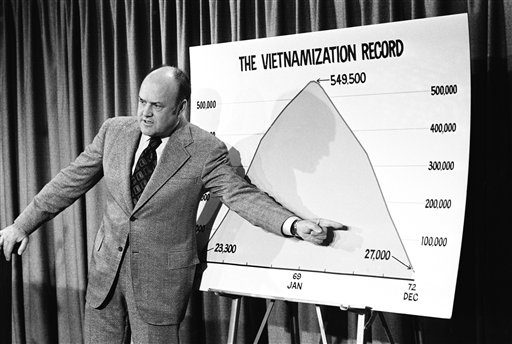 President Nixon’s new war strategy.  
US Troops will train S. Korea to defend themselves 
Slowly pull US Troops out
 

 Peace with Honor   We’ve done all we can and have provided training. We can leave with Honor
End of the War
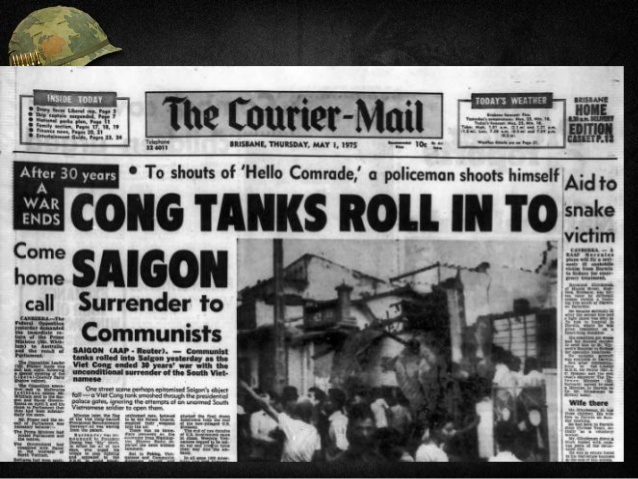 In 1973, the United States signs the Paris accords, bringing our troops home
Within two years (1975), North Vietnam captures the South Vietnam capital (Saigon), creating a single, Communist country
Vietnam is COMMUNIST